Introduction to Sustainable Electrical Energy: Lab Notebook
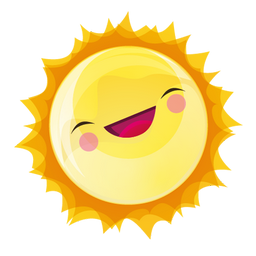 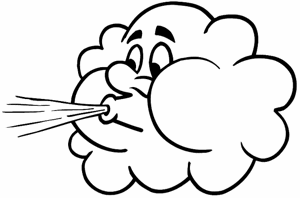 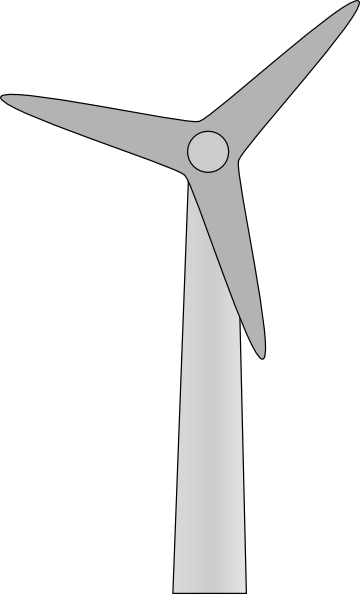 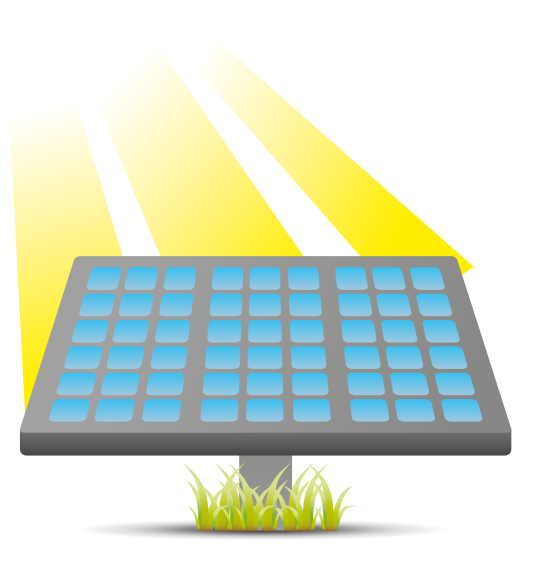 Olivia Koehler
Spring 2016 (8 wk.)
EECT 175 –S1C
Table of Content
Lab 1: Storage Box Recharger                                    Pg. 3
Lab 2: Collecting Solar Energy                                   Pg. 14
Lab 3: Using the Wind Turbine                                  Pg. 29
Lab 4: Battery Charging                                              Pg. 39
Lab 5: Stored Energy/Discharging the batteries     Pg. 48
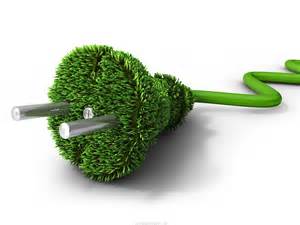 EECT 175 - S1C
2
Lab 1: Storage Box Recharger
3/23/16
Purpose
To learn how to design a Lego Mind Storm program using the designated programming tool; the program will need to be able to charge the energy meter.
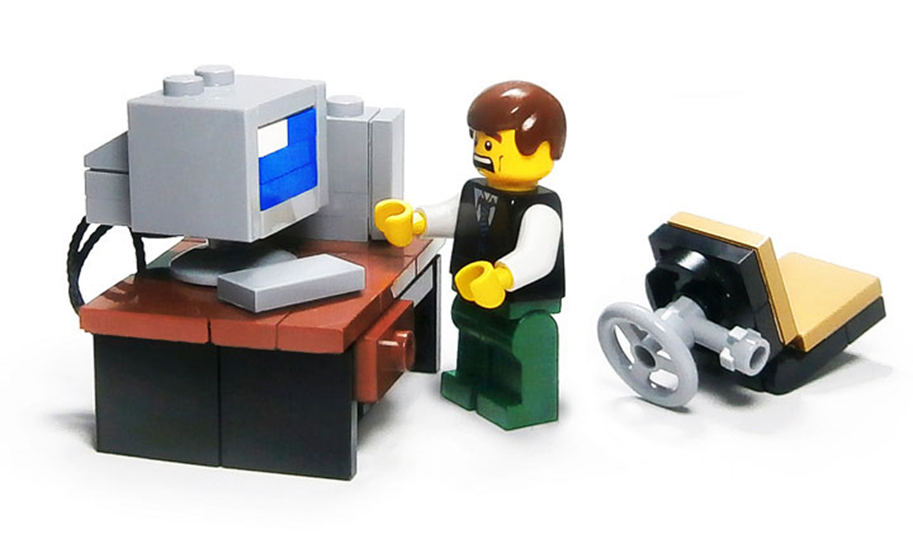 EECT 175 - S1C
4
Parts List
(1) Energy Meter
(1) LEGO® MINDSTORMS® NXT
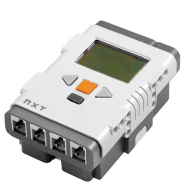 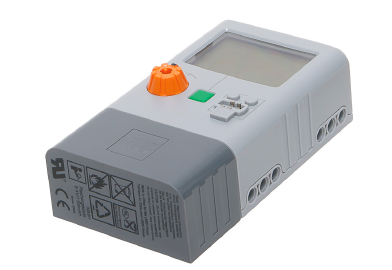 EECT 175 - S1C
5
Hypothesis
Everything should work according to the manual, if all steps are followed properly no errors should be made.
If only it wasn’t 
in Spanish…
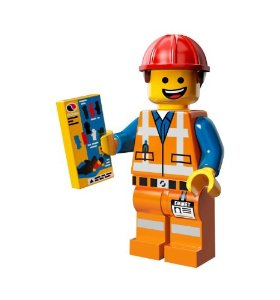 EECT 175 - S1C
6
Research Notes
Following “Step 3” of the Renewable Energy Manual (Pg. 9) the program can be created. This is done using the MINDSTORMS NXT Software.
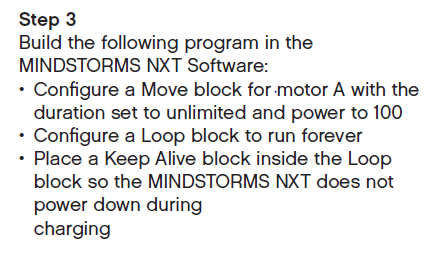 EECT 175 - S1C
7
Schematic
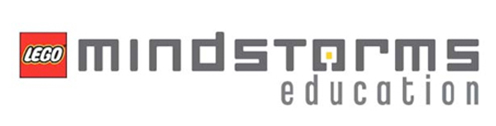 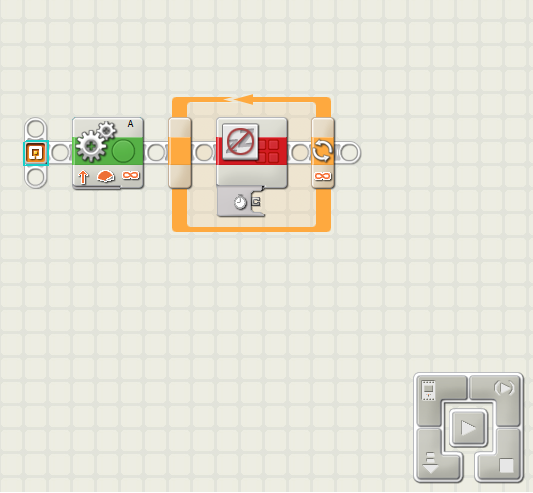 EECT 175 - S1C
8
Experiment
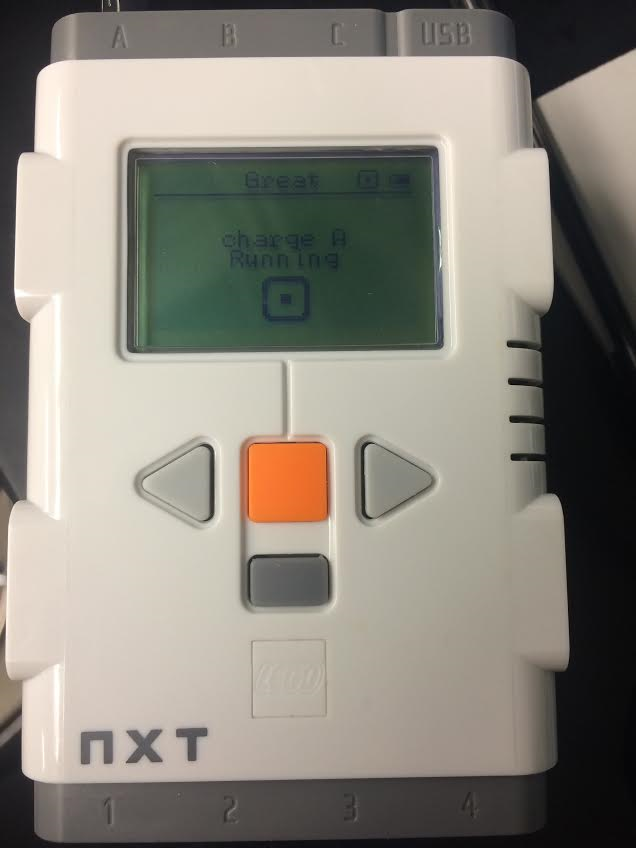 The program created using the MINDSTORMS NXT software was transferred to the LEGO® MINDSTORMS® NXT without any issues.
EECT 175 - S1C
9
Experiment
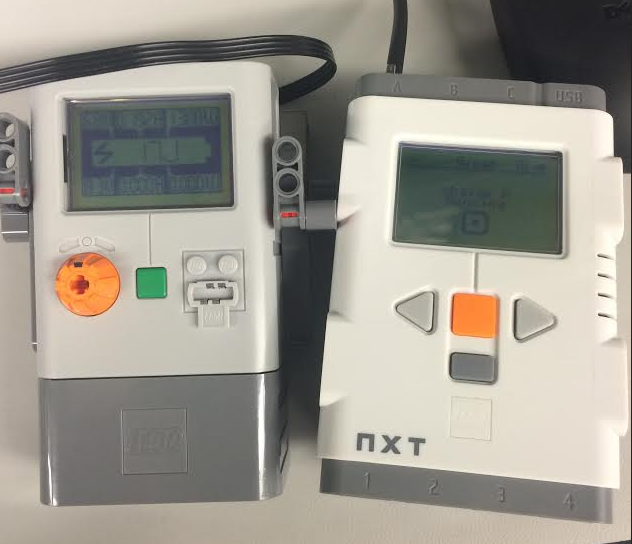 After connecting the LEGO® MINDSTORMS® NXT to the energy meter, the battery quickly began to charge. It did not take long for it to display 100J.


 **Note: Although 100J is not the max capacity the battery will hold, it is the max value that the meter will display on screen.
EECT 175 - S1C
10
Experiment
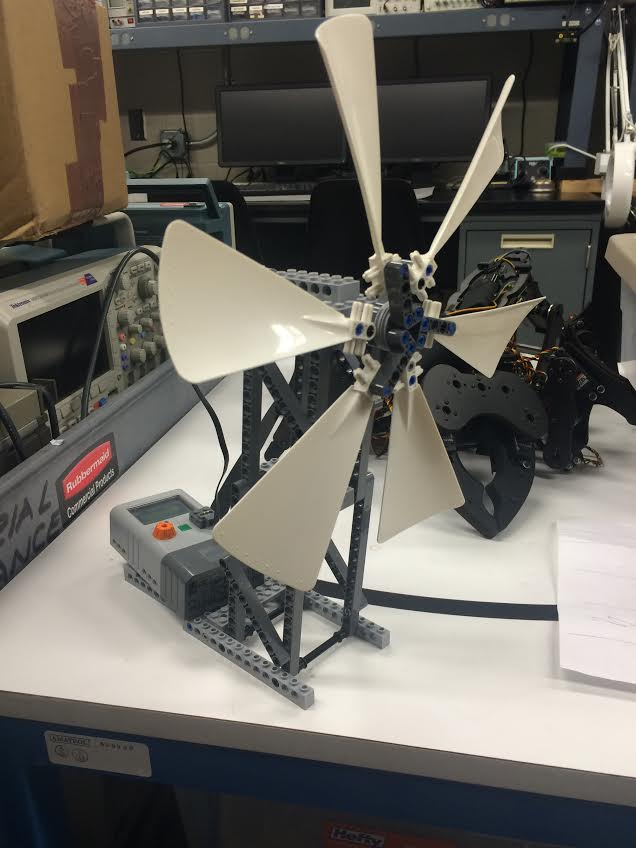 The wind turbine was used to discharged the energy meter to ensure room for further experimentation.
EECT 175 - S1C
11
Conclusion
Everything worked without issue, the programming directions were straight forward.


Because of this lab I now know how to program using the LEGO MINDSTORMS NXT Software, and will be able to apply this knowledge to future experiments.
EECT 175 - S1C
12
Resources
https://online.ivytech.edu/bbcswebdav/pid-33491191-dt-content-rid-76377175_1/courses/EECT175-S1C-C1-201530/dw_55.pdf (Renewable Energy Manual)
EECT 175 - S1C
13
Lab 2: Collecting Solar Energy
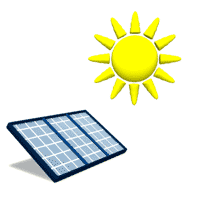 3/30/16
Purpose
To understand how solar panels work in relationship to amount of light delivered to amount of wattage output. 

To discover how long it will take to fully charge the energy storage box when certain requirements are met.
EECT 175 - S1C
15
Parts List
(1) Energy Meter
(1) LEGO® MINDSTORMS® NXT
(1) Power Lamp
(1) Lego Solar Panel 
(1) Multimeter (SN)
EECT 175 - S1C
16
Hypothesis
The collection of energy should follow suit with the calculations done in excel.

The operation should not take too much time as long as the light is positioned correctly with the solar panel.
EECT 175 - S1C
17
Research Notes
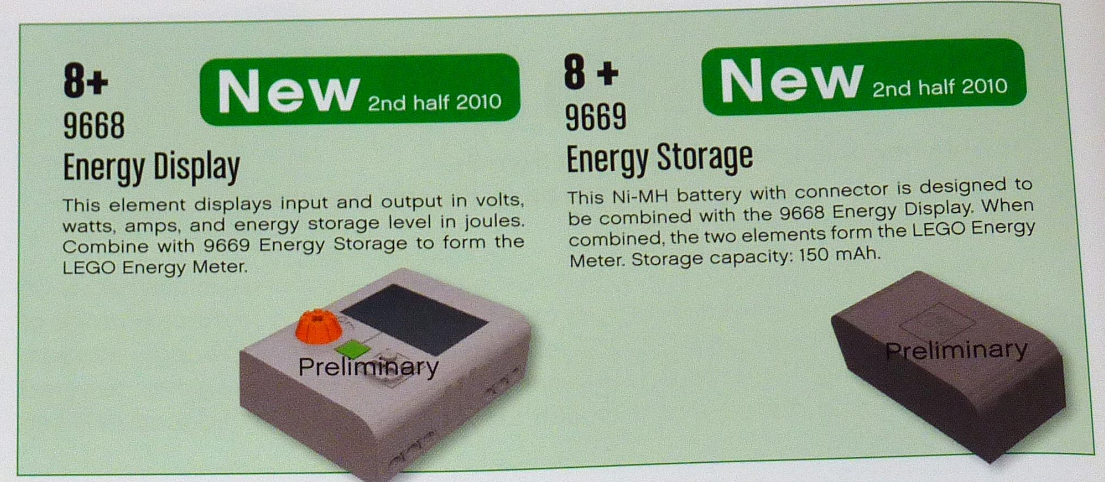 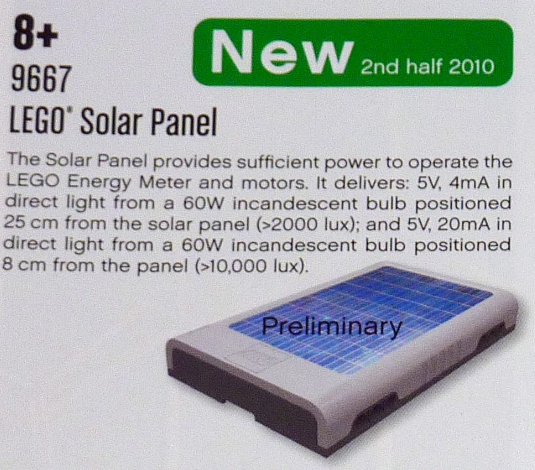 EECT 175 - S1C
18
Calculations
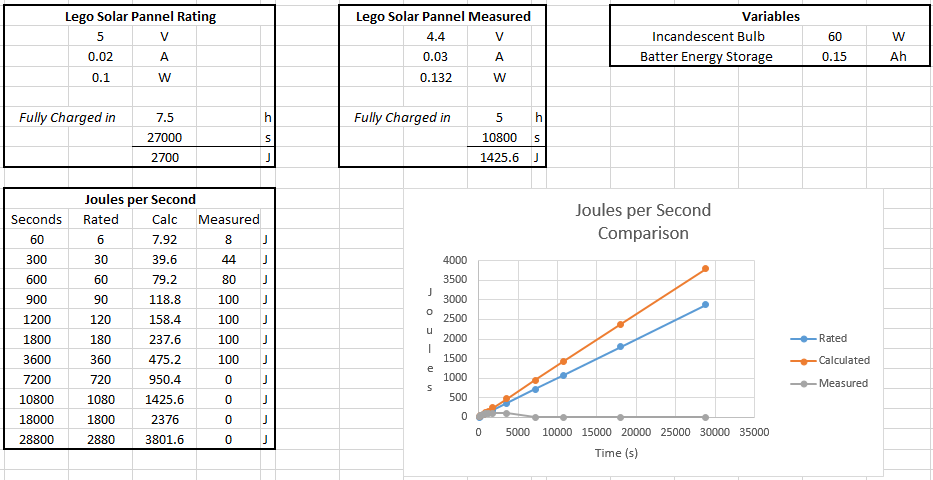 EECT 175 - S1C
19
Experiment
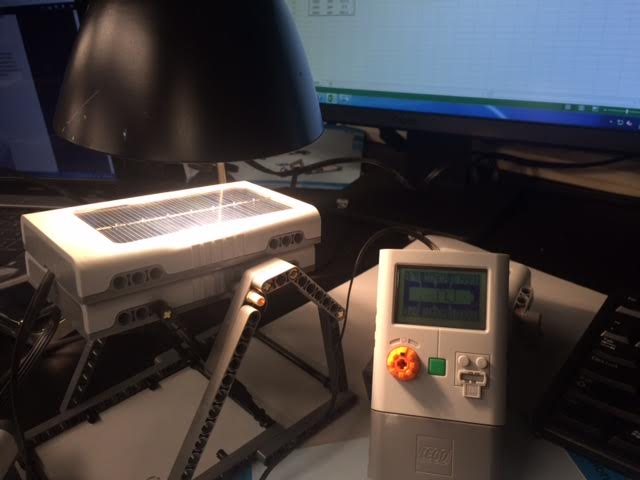 The display would show incoming voltage, wattage and current that would correspond well with optimal settings. However no Joules would appear on the screen.
EECT 175 - S1C
20
Experiment
The battery was tested to ensure it was indeed charging. The batteries voltage rating is 8.4 v, 7.4 v was measured. This showed the battery was charging, but where are the Joules?
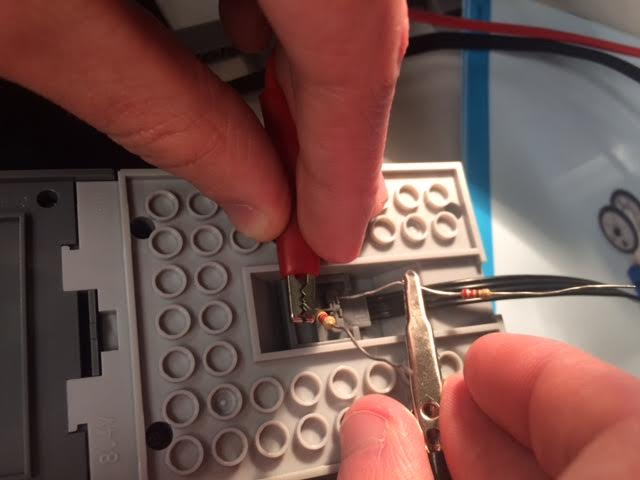 EECT 175 - S1C
21
Experiment
A second Energy display and battery were used, just to make sure it had nothing to do with equipment error. The display showed near to the same results.
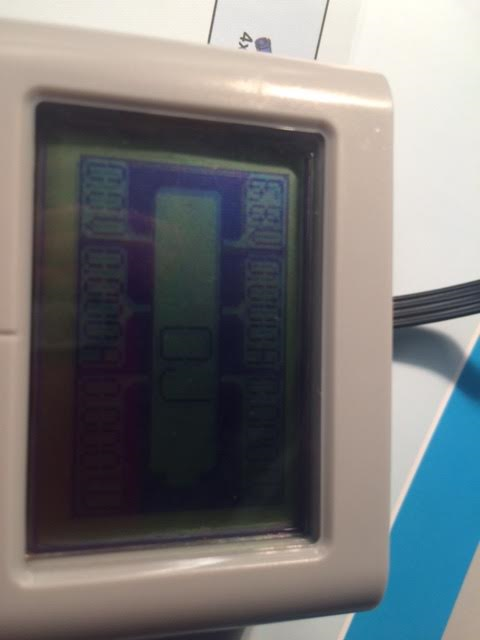 EECT 175 - S1C
22
Experiment
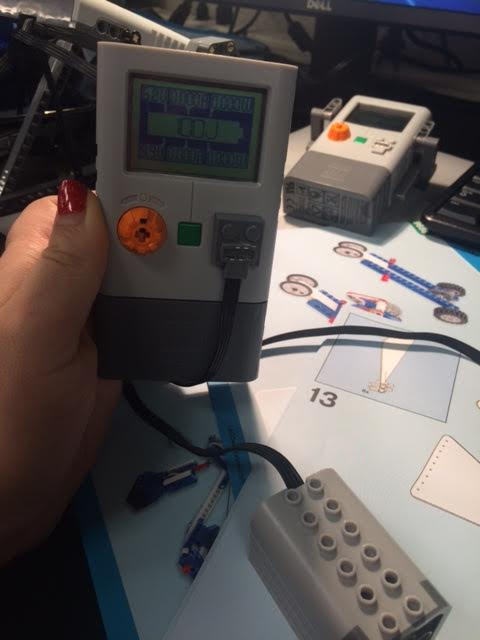 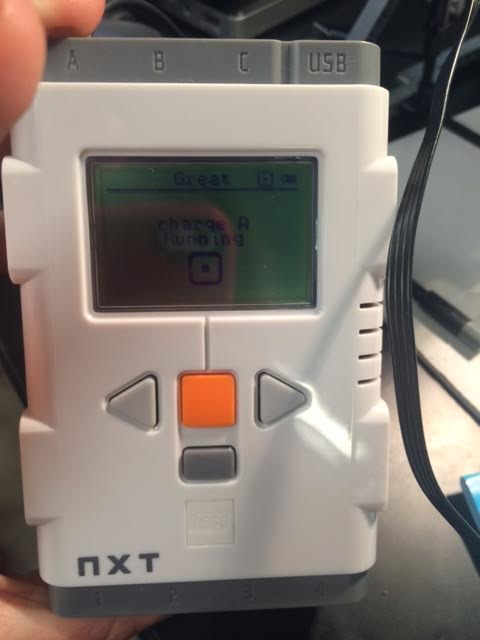 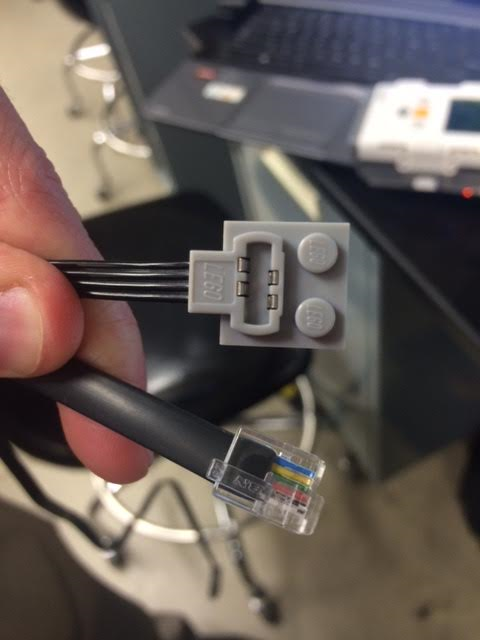 Followed instructions to charge and discharge storage unit (Pg. 4 of Getting started with Lego Energy Meter Manual), then re-performed experiment.
EECT 175 - S1C
23
Experiment
Using a motor the Energy Meter was charged and discharged in three quick successions.
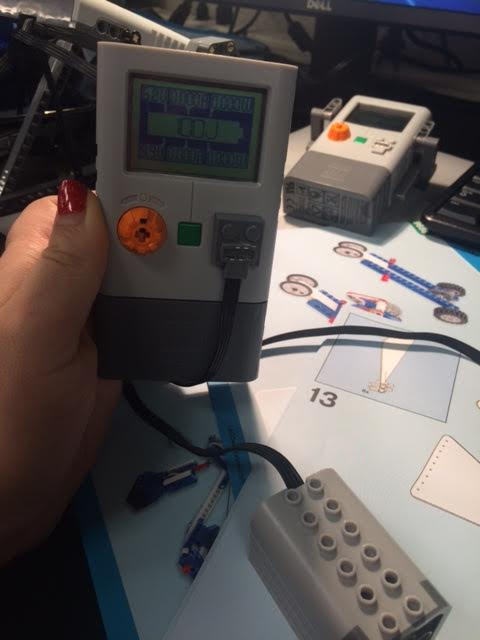 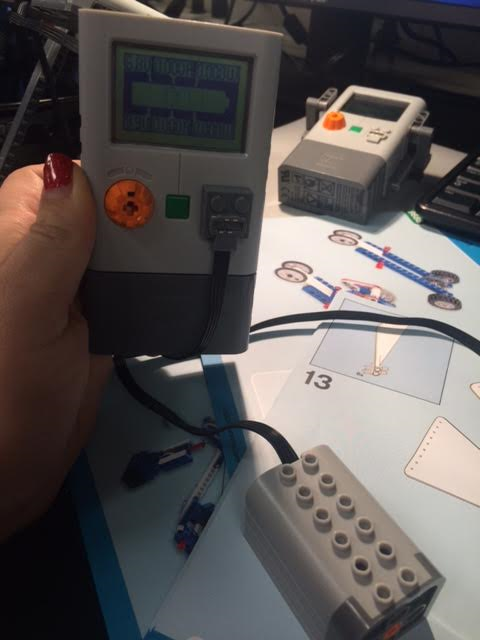 EECT 175 - S1C
24
Experiment
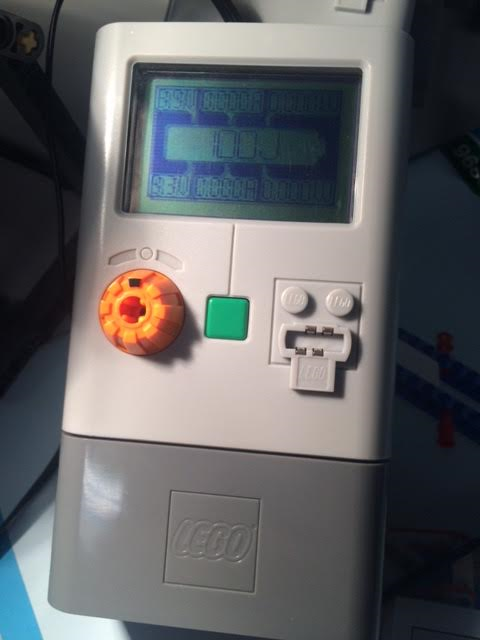 Low and behold after the final discharging the energy meter was hooked up to the panel and received Joules galore!
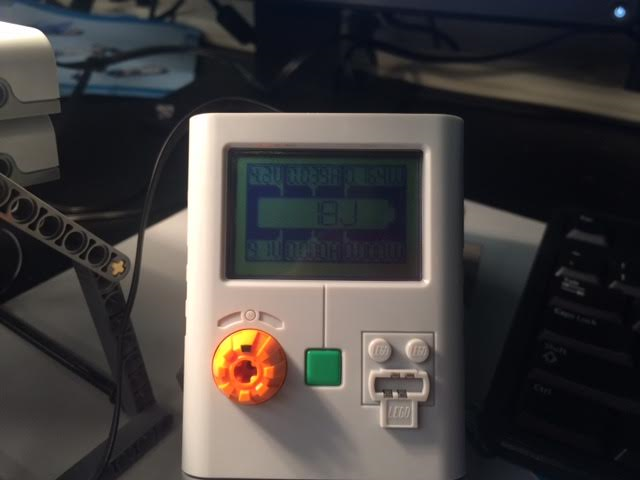 EECT 175 - S1C
25
Experiment
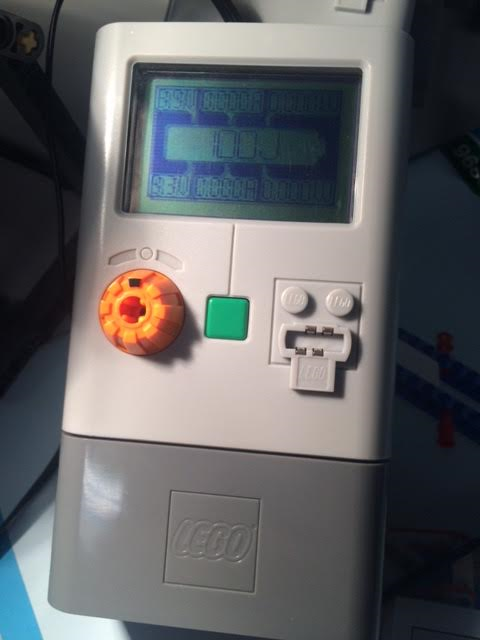 This time the Energy Meters display matched up to the calculations done previously. 

Each Energy Meter used in the experiment was then automatically discharged.
EECT 175 - S1C
26
Conclusion
Although there were some basic issues, the experiment ran well. The process followed fairly closely to the calculations done in excel. 

I learned about Joules and the measurement of them before in my previous classes, however this experiment has taught me how to apply that knowledge to the everyday world.
EECT 175 - S1C
27
Resources
https://online.ivytech.edu/bbcswebdav/pid-33491191-dt-content-rid-76377175_1/courses/EECT175-S1C-C1-201530/dw_55.pdf (Renewable Energy Manual)
EECT 175 - S1C
28
Lab 3: Using the Wind Turbine
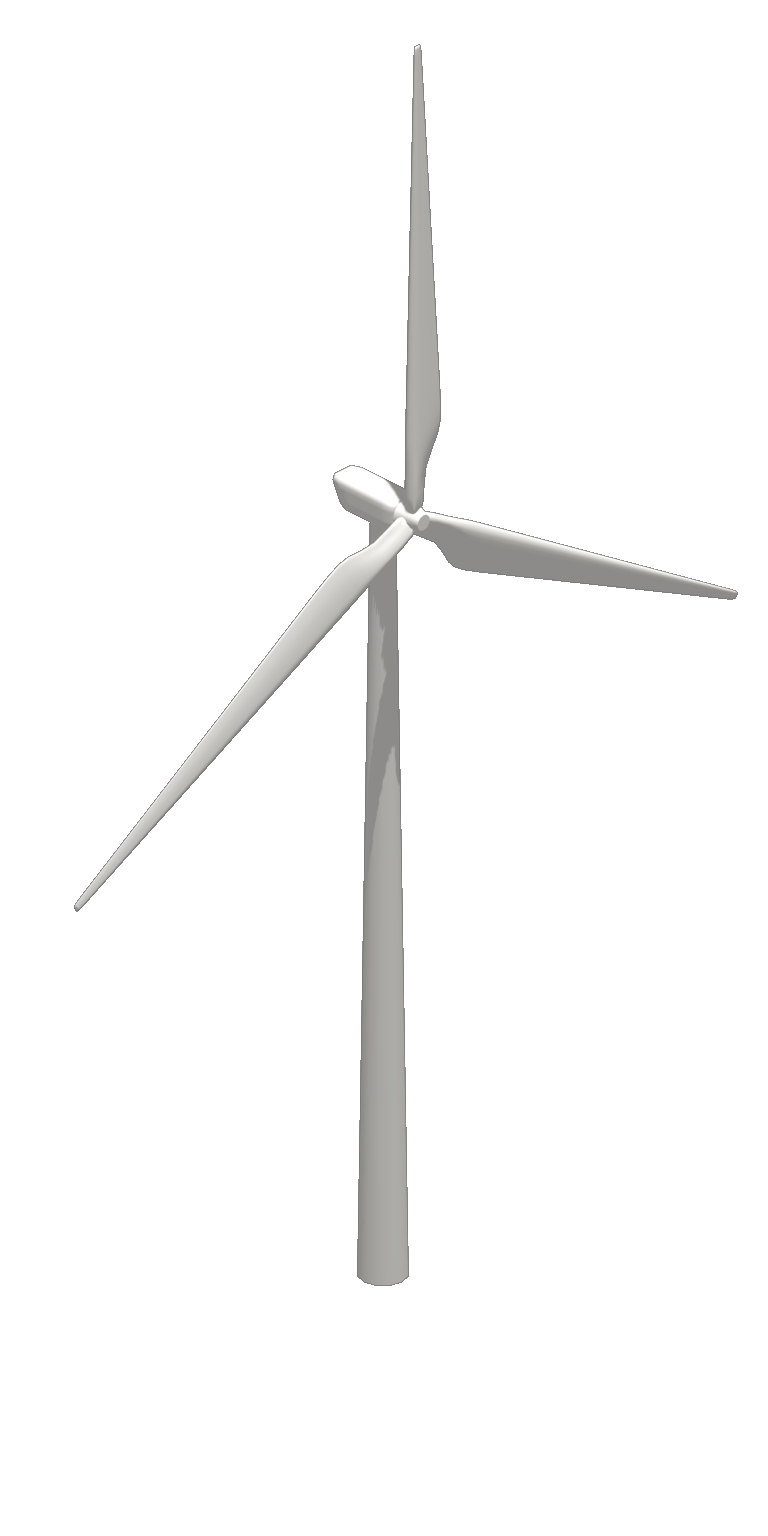 4/6/16
Purpose
To work with and understand the interworking of wind turbines.


To discover how Joule collection can depend on many differing types of variables such as angle of wind and distance.
EECT 175 - S1C
30
Parts List
(1) Energy Meter
(1) LEGO® MINDSTORMS® NXT
(1) NXT Wind Turbine
(1) Fan
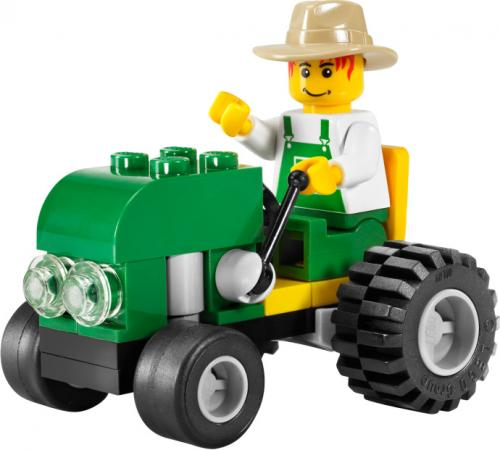 EECT 175 - S1C
31
Hypothesis
There are a lot of dependents involved when it comes to collecting wind energy. For example; how hard is the wind blowing, what angle is it coming from, the size of the blades…etc.

I believe with the particular model which was used, that the closer the turbine is to the fan, and the higher the fan is set, will produce the most amount of joules in the shortest time.
EECT 175 - S1C
32
Calculations
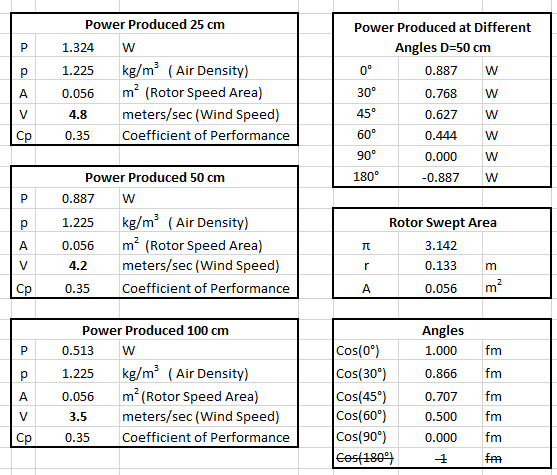 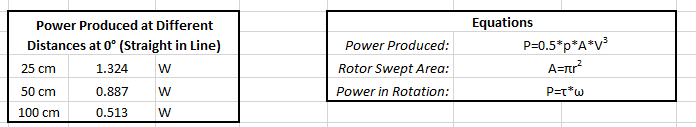 EECT 175 - S1C
33
Calculations
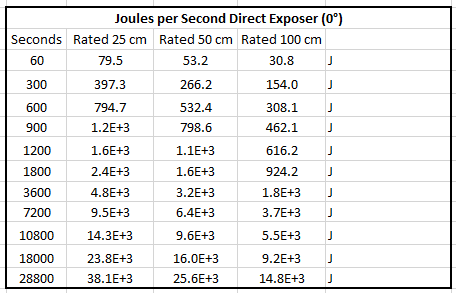 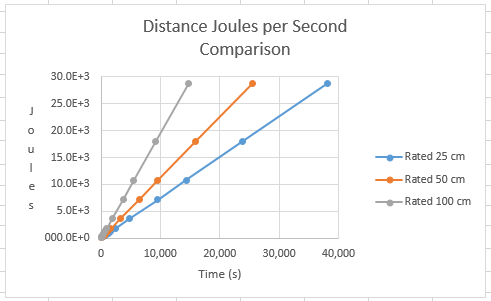 EECT 175 - S1C
34
Calculations
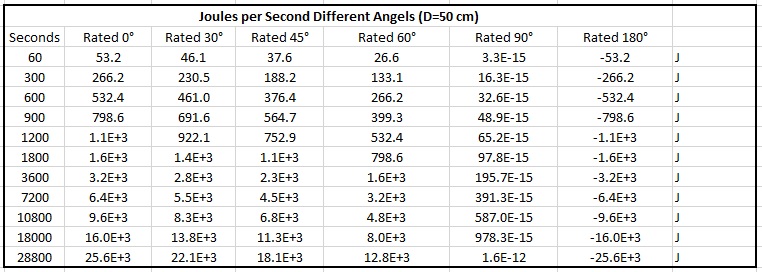 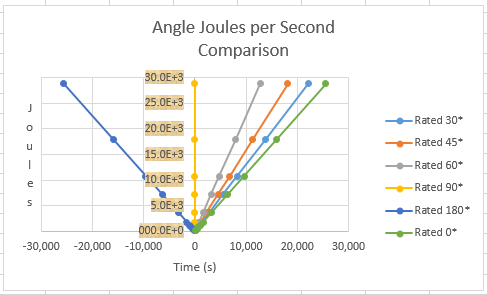 EECT 175 - S1C
35
Experiment
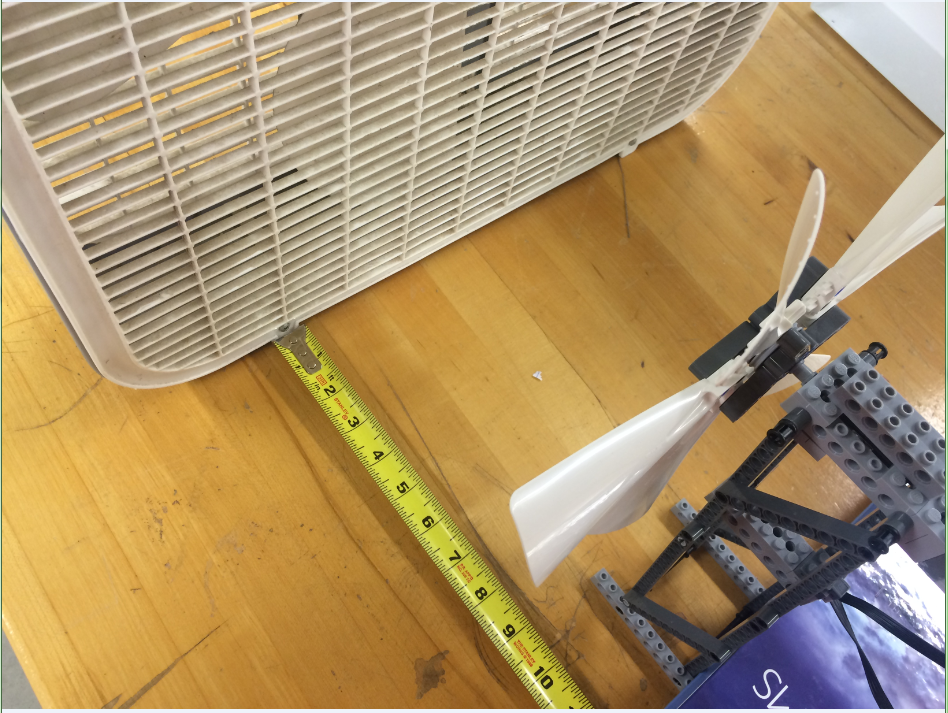 Measurements were taken having the fan placed at different distances. 

Those distances being: 25 cm, 50 cm and 100 cm
EECT 175 - S1C
36
Experiment
Because the fan was not in the best of shape, only the maximum setting was usable on the fan. 

However, even with this issue the experiment still supplied good results.
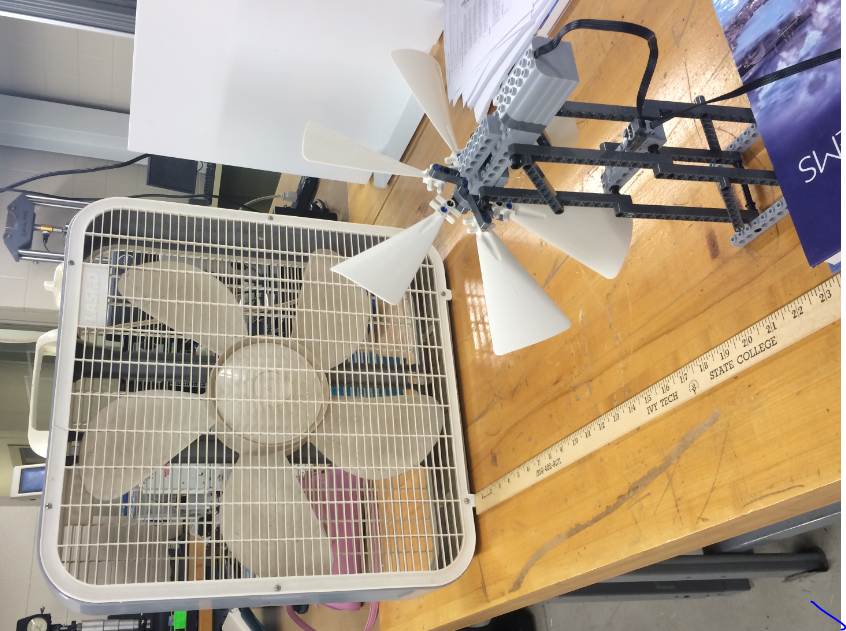 EECT 175 - S1C
37
Experiment
Although the duration of each experiment changed with the distance of the turbine from the wind source, each distance still was able to fully charge the energy meter.
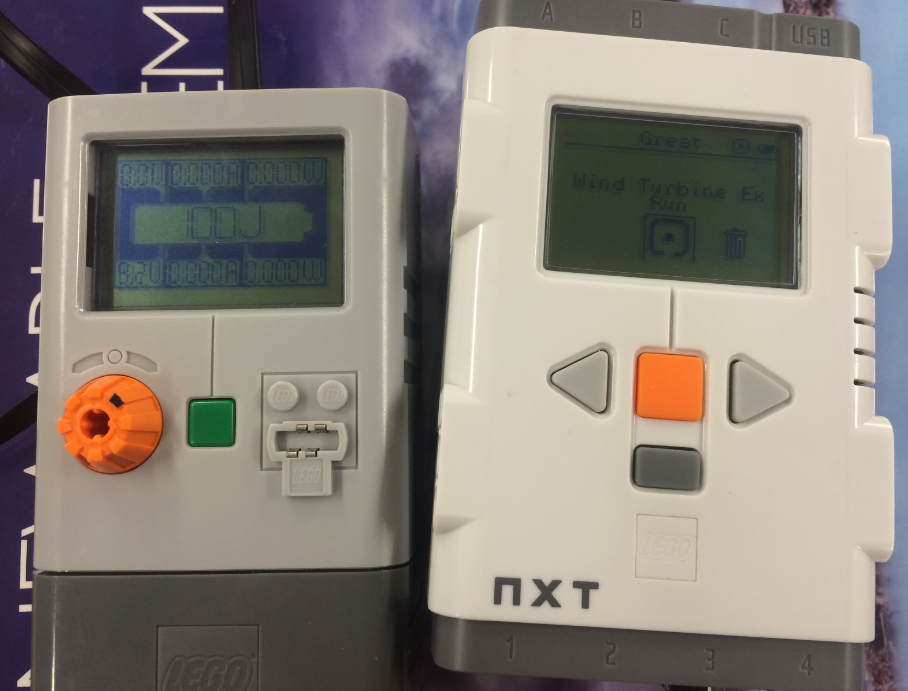 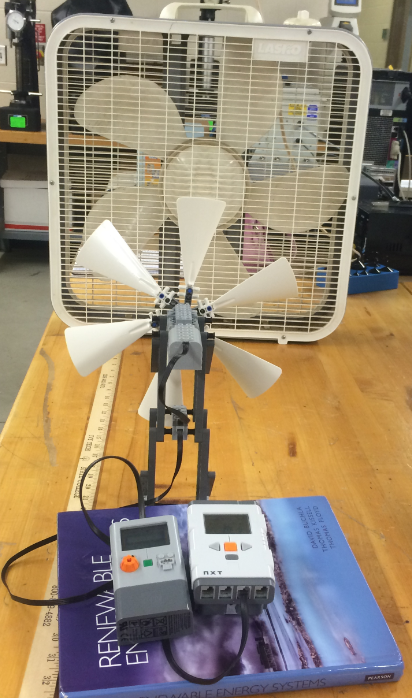 EECT 175 - S1C
38
Experiment
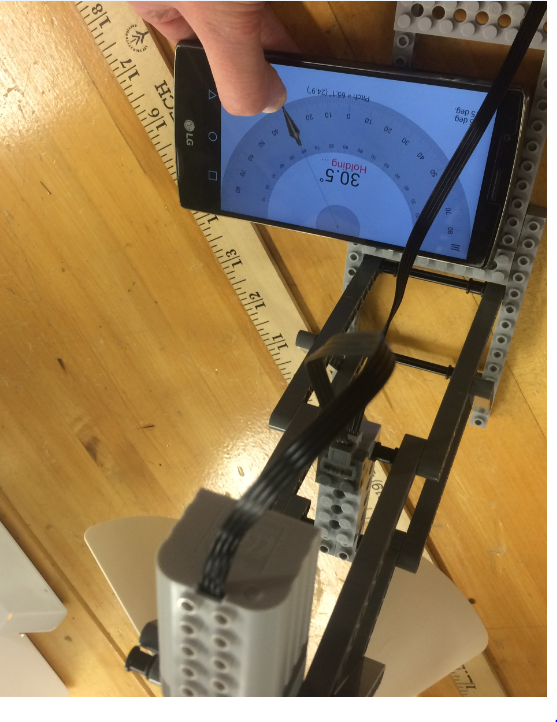 Measurements were also taken with the fan placed at different angles.

However, no position yielded better results then the wind making contact with the turbine head on.
EECT 175 - S1C
39
Experiment
EECT 175 - S1C
40
Experiment - Results
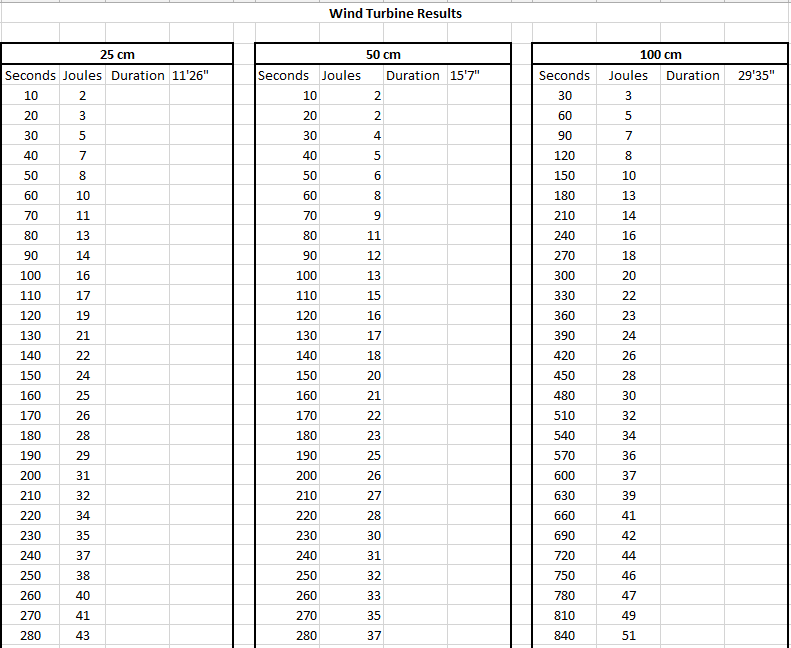 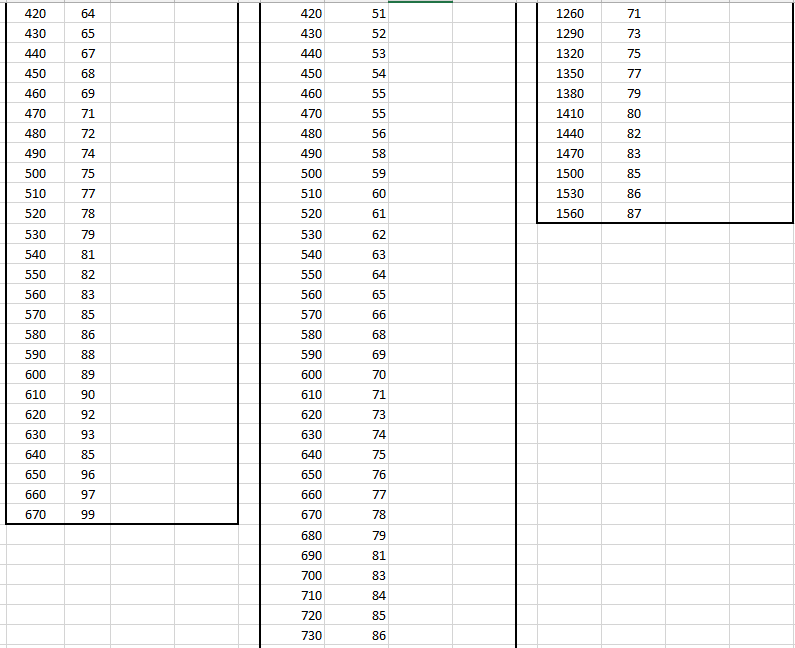 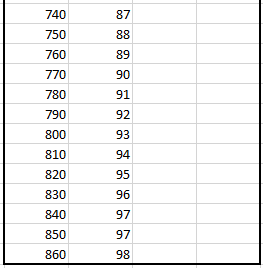 EECT 175 - S1C
41
Experiment - Results
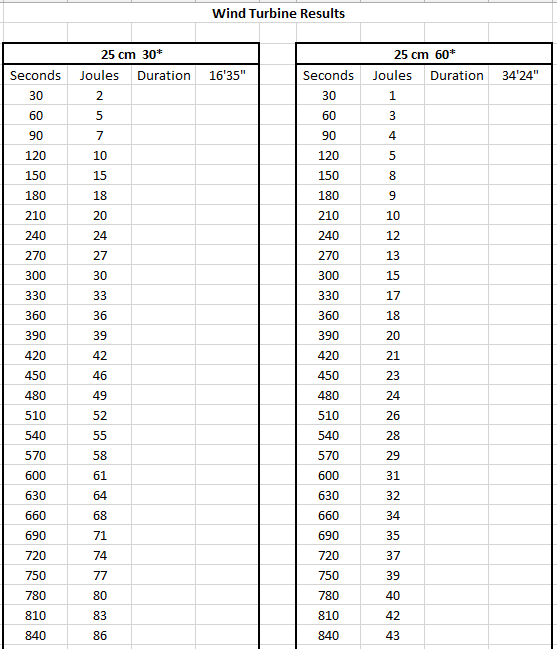 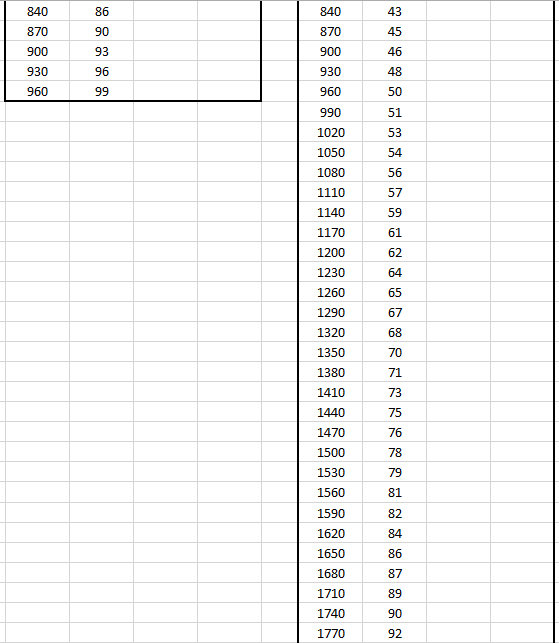 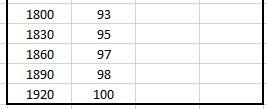 EECT 175 - S1C
42
Conclusion
Experiments ran smoothly, there were no issues with the process besides the fans setting which could only be used at the highest setting.

Wind energy is a good source of energy, because depending on the direction of the wind it can be collected swiftly and easily. If a tail is added to change the turbine to the direction of the wind, wind energy can easily be one of the best tools for collecting energy.
EECT 175 - S1C
43
Resources
https://online.ivytech.edu/bbcswebdav/pid-33491191-dt-content-rid-76377175_1/courses/EECT175-S1C-C1-201530/dw_55.pdf (Renewable Energy Manual) 
http://www.hudsonproducts.com/products/tuflite/flowfans.pdf (Basics of AXIAL FLOW FANS)
http://learn.kidwind.org/learn/science_fair_projects (Equations)
http://learn.kidwind.org/sites/default/files/swept_area2.pdf (More Equations)
http://kwind.me/assets/challenge/WINDSPEED.pdf (Turbine Performance Calculations)
EECT 175 - S1C
44
Lab 4: Battery Charging
4/13/16
Purpose
Solar panels have the ability to supply electricity to our homes, during the day when the Sun is bright and we can quickly receive the energy. However, if a cloud casts a shadow or the sun begins to set, there will be no electricity to be received from the Sun. Because one may wish to receive electricity even during nightfall, batteries are used to store power which can be accessed at anytime.
EECT 175 - S1C
46
Parts List
(4) Energizer AA4 Recharge Plus Batteries
(1) Solar 2 in 1 Folding Panel (ES908)
(1) LAMP BRAND NAME
(1) Multimeter (SN)
EECT 175 - S1C
47
Hypothesis
The maximum stored current each individual battery can hold is 2300mAh.

In full sun the solar panel can deliver 150 mA of current

If the battery is dead, how long will it take to fully charge it with the solar panel?
2300mAh ÷ 150mA = 15 hours
EECT 175 - S1C
48
Calculations
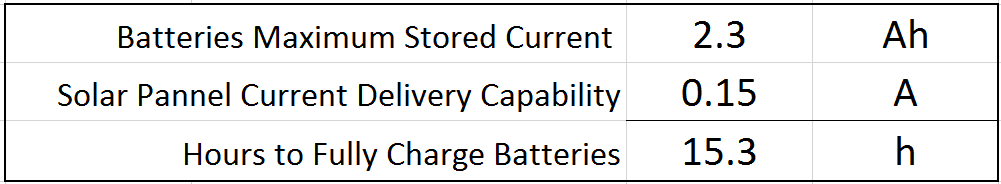 EECT 175 - S1C
49
Schematic
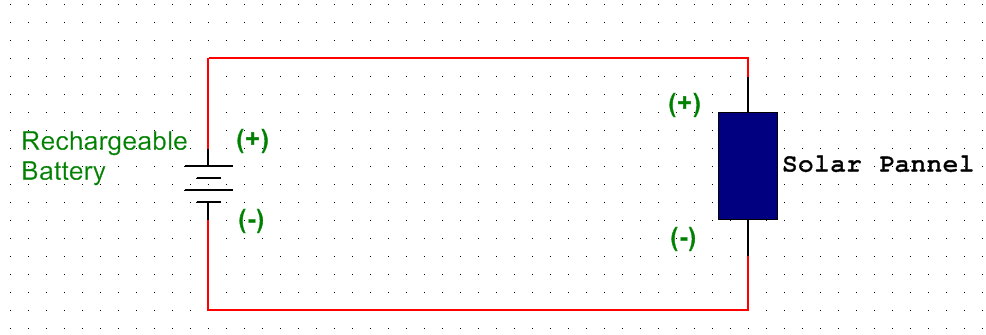 EECT 175 - S1C
50
Experiment
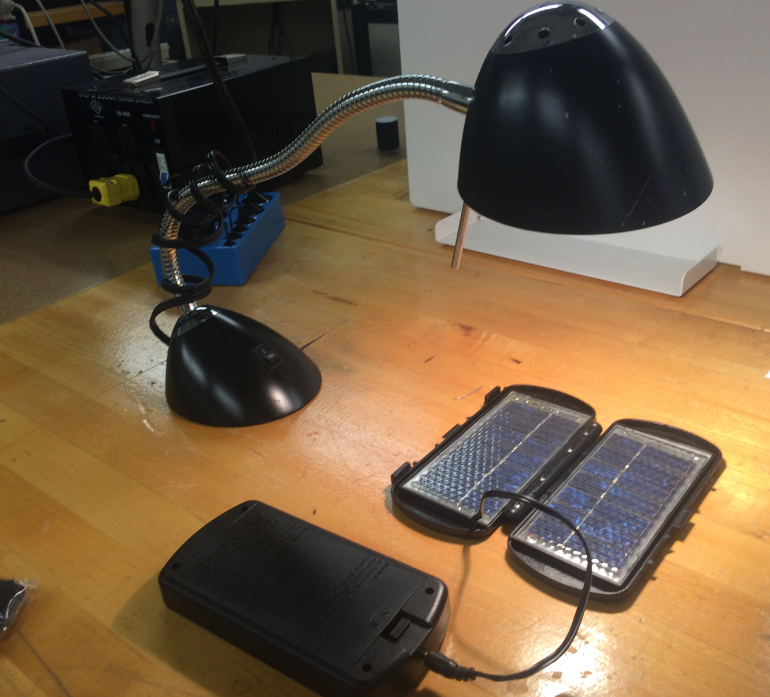 Solar energy was collected using a dual solar panel. It took around 17 hours for the batteries to fully charge.
EECT 175 - S1C
51
Experiment – Taking Measurements
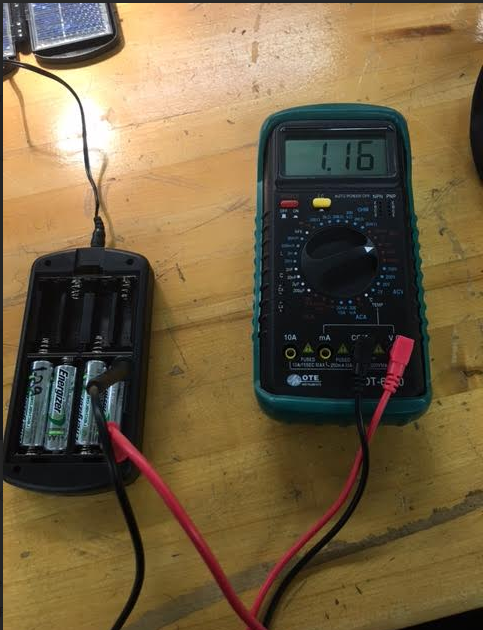 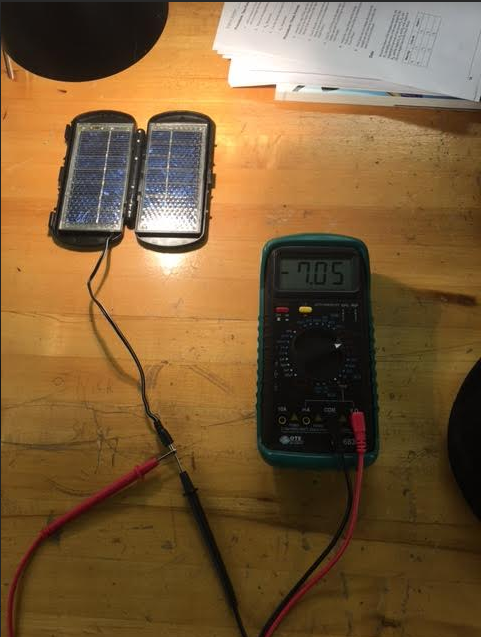 EECT 175 - S1C
52
Experiment – Taking Measurements (After Charge)
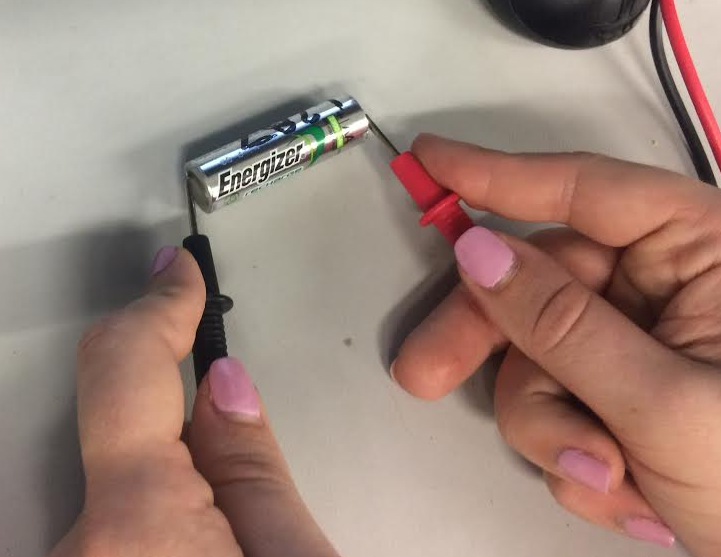 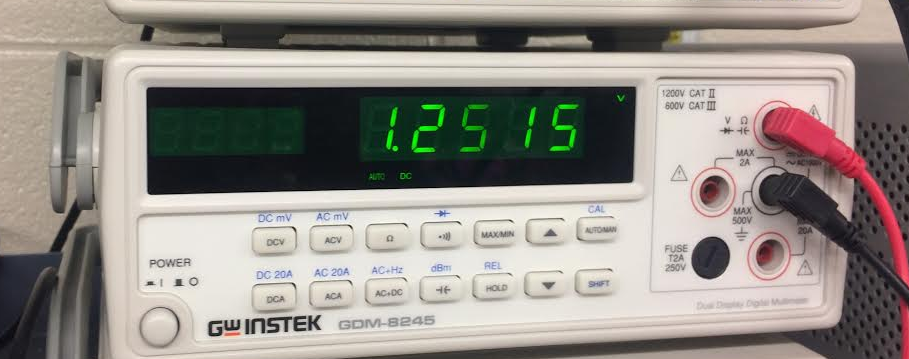 EECT 175 - S1C
53
Conclusion
The batteries took almost a day  to fully charge with the aid of the solar panel.

The calculations in excel were true, when compared to the results.
EECT 175 - S1C
54
Resources
http://data.energizer.com/PDFs/Rechargeable_FAQ.pdf (Energizer.com)
http://www.energizer.com/batteries/energizer-rechargeable-batteries (Energizer.com)
EECT 175 - S1C
55
Lab 7: Stored Energy/Discharging the batteries
4/20/16
Purpose
Once the batteries are fully charged, they have stored energy within them. The purpose of this experiment is to find out how long this type of battery would last while supplying energy to an outside source, in this case 4 LEDs.
EECT 175 - S1C
57
Parts List
(4) Energizer AA4 Recharge Plus Batteries
(1) Multimeter (SN)
(4) Red LED
(4) 100Ω Resistor
(1) Breadboard
EECT 175 - S1C
58
Hypothesis
The rechargeable batteries: 
Max stored current = 2300mAh  
Max supply voltage = 3.4VThe LEDs: 
Vf = MAX 2.5 V 
If = 20mA

If the LEDs run until the battery is dead, how long will the LEDs run from a fully charged battery? 
I ÷ C = T
EECT 175 - S1C
59
Calculations
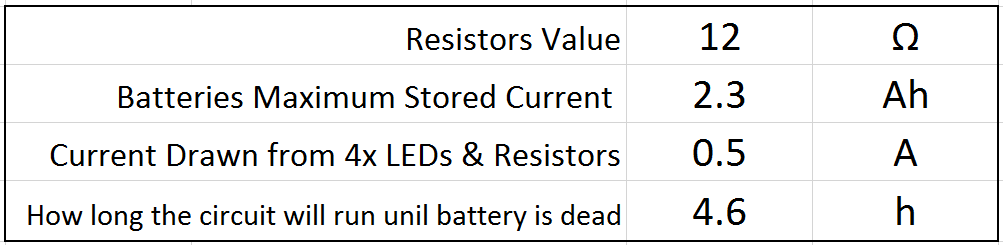 EECT 175 - S1C
60
Schematic
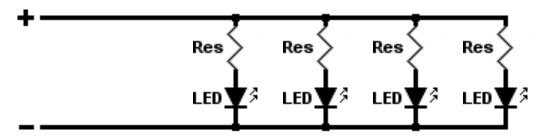 EECT 175 - S1C
61
Experiment
The current that was running from the batteries that were in series to the LEDs was measured.
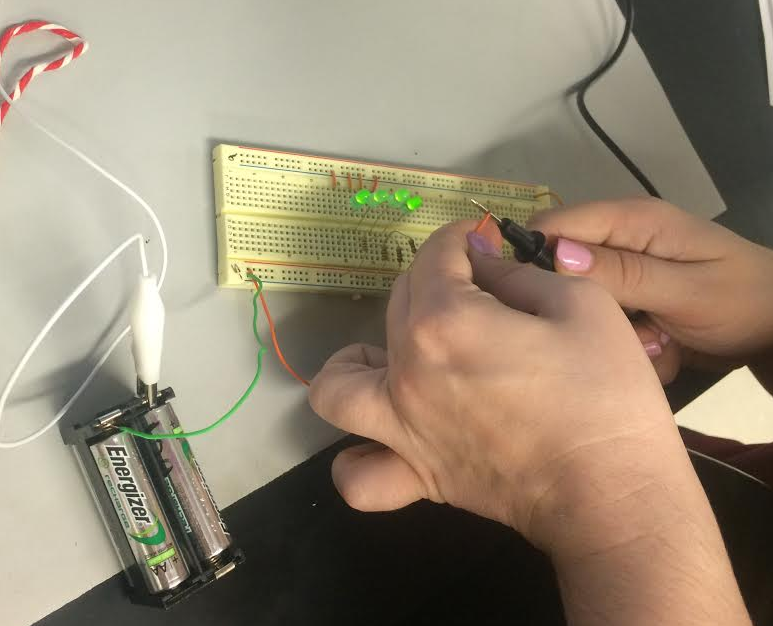 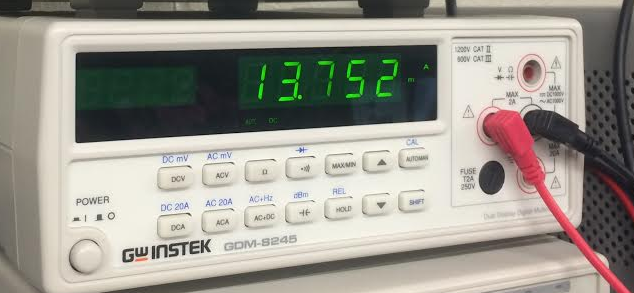 EECT 175 - S1C
62
Experiment
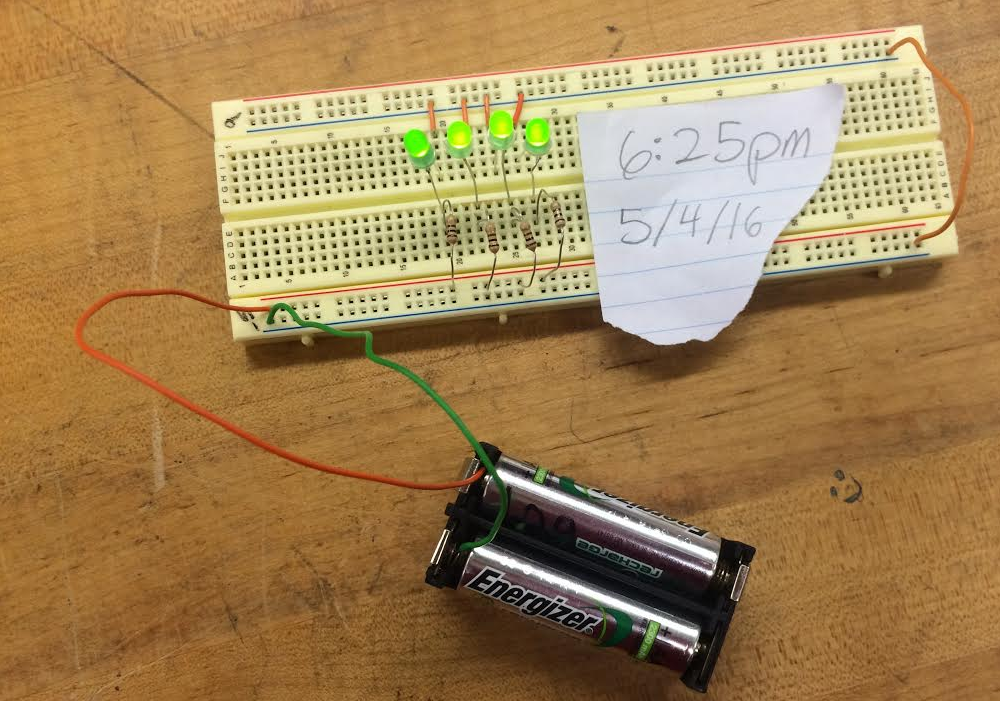 The batteries then were left to discharge. The amount of time calculated previously closely matched the results.
EECT 175 - S1C
63
Conclusion
The experiment was a success, the batteries were able to discharge close to the same rate as the excel calculations predicted. It took about 4 hours to completely drain the four batteries in series.
EECT 175 - S1C
64
Resources
http://www.instructables.com/answers/Does-and-LEDs-current-draw-depend-on-its-voltage-/ (Explanation on LED inner workings)
https://learn.adafruit.com/all-about-leds/the-led-datasheet (LED Datasheet)
EECT 175 - S1C
65